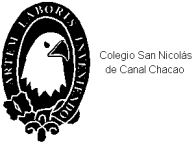 TRABAJO DE LENGUAJE
OBJETIVO: Leer textos no literarios
Profesores: Ana María Avello-Jaime Letelier
aavello@colegiosannicolas.cl-jletelier@colegiosannicolas.cl
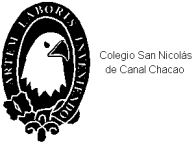 Definición de textos no literarios
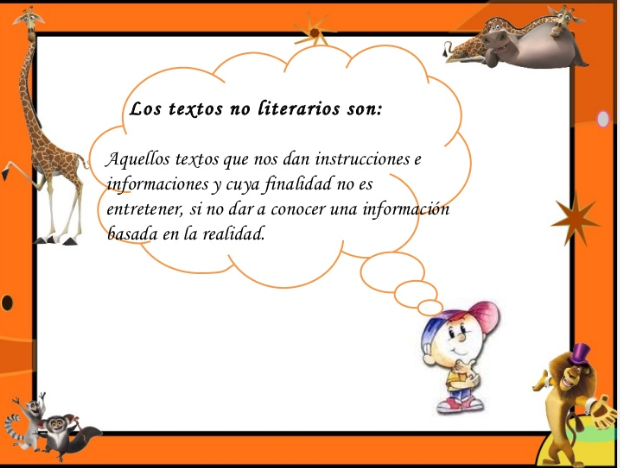 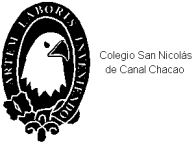 Esquema de textos no literarios
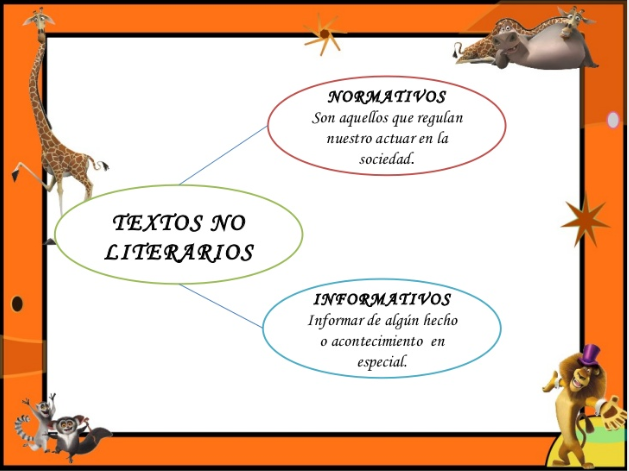 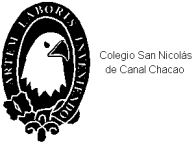 textos no literarios normativos
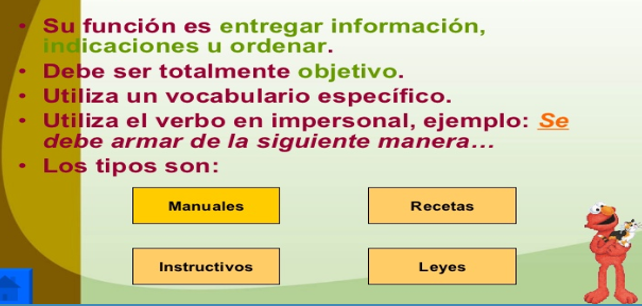 textos no literarios informativos
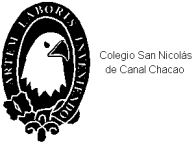 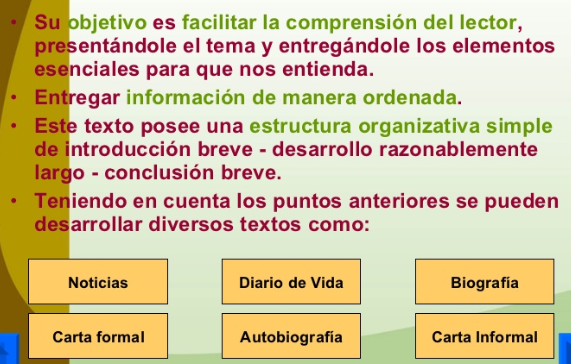 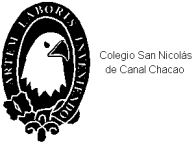 Video de apoyo de textos no literarios
https://www.youtube.com/watch?v=68Swz39F_Io
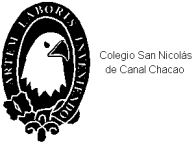 Instrucciones de lectura de un  textO no literario
1.-Busca un lugar cómodo y con luz natural , para leer
2.-Lee en tu texto de Lenguaje silenciosamente las páginas   104 a 107
3.-Vuelve a releer lo que te costó comprender
4.-Luego de releer contesta en tu cuaderno las preguntas enumeradas de la  1 a la 5
«NO OLVIDES GUARDAR TODAS LAS ACTIVIDADES QUE HEMOS REALIZADO»